II-ojo trimestro rezultatai
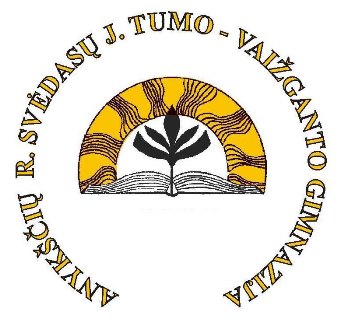 Anykščių r. Svėdasų Juozo Tumo-Vaižganto gimnazija
Direktorė Kristina Dilienė
2020-03-26
Darbotvarkė
Nustatytų pedagogų kvalifikacijos tobulinimo prioritetų 2020 m. aptarimas.
2019 m. veiklos plano įgyvendinimo analizė.
Mokinių II-jo trimestro ugdymosi pažangos ir pasiekimų aptarimas.
Pamokų lankomumo palyginamosios analizės pristatymas.
Stebėtų pamokų aptarimas aspektais: inovatyvių metodų taikymas, mokinių bendradarbiavimas pamokoje;
Einamieji klausimai.
Nustatytų pedagogų kvalifikacijos tobulinimo prioritetų 2020 m. aptarimas.
Dėl nustatytų kvalifikacijos tobulinimo prioritetų.
Visų metodinių grupių pirmininkai kalba, kad reikia mokytis  dirbti Moodle sistemoje ir rengtis darbui nuotoliniu būdu;
Aktyvūs ugdymo metodai ir ugdymo turinio integravimas;
Darbas su Moodle ir Zoom sistemomis.
2019 m. veiklos plano įgyvendinimo analizė (1).
2019 m. gimnazija siekė įgyvendinti tokius 2019–2021 m. strateginiame plane numatytus tikslus ir vykdė 2019 metų veiklos plane numatytas veiklas:
1. Gerinti mokinių ugdymo(si) kokybę, užtikrinti galimybę kiekvienam mokiniui stebėti savo išmokimą, patirti mokymosi sėkmę ir nuolat siekti pažangos. 
2. Sudaryti vienodas galimybes kiekvienam mokiniui gauti jo poreikius atitinkančią ugdymo(si) pagalbą ir brandinti mokymosi visą gyvenimą nuostatą.
   2019 metų veiklos prioritetai:
Mokymosi pagalbos stiprinimas įvairių gebėjimų mokiniams.
Pozityvios emocinės aplinkos kūrimas.
2019 m. veiklos plano įgyvendinimo analizė (2).
2019 m. gimnazijoje vykdytų 2019–2021 m. strateginio plano ir 2019 metų veiklos programų analizė:
1 tikslas. Gerinti mokinių ugdymo(si) kokybę, užtikrinti galimybę kiekvienam mokiniui stebėti savo išmokimą, patirti mokymosi sėkmę ir nuolat siekti pažangos. Siekiant įgyvendinti šį tikslą buvo iškelti tokie uždaviniai:
Ugdyti mokinių bendrąsias kompetencijas, ypač mokėjimo mokytis kompetenciją.
Integruoti ugdymo programų turinį taikant įvairius modelius.
2019 m. veiklos plano įgyvendinimo analizė (3).
Išsikėlus šiuos uždavinius buvo organizuoti ir pravesti mokymai mokytojams apie naujų metodų ir būdų taikymą ugdymo procese. 
Atsižvelgiant į gimnazijos stipriuosius veiklos aspektus – planuojama projektinė veikla, dalyvavimas šventiniuose, tradiciniuose renginiuose, organizuojamos atvirų durų, netradicinio ugdymo dienos, kurių metu aktyviai dalyvauja tėvai (globėjai, rūpintojai) dalindamiesi savo pomėgiais, profesijos įdomybėmis, vesdami klasės valandėles bei pamokas. 
Planai buvo koreguojami pagal poreikį: mokiniams neįsisavinus ugdymo turinio, grįžtama prie nesuprastų dalykų, kartojamos neišmoktos temos.
2019 m. veiklos plano įgyvendinimo analizė (4).
Gimnazijoje yra pakankamai skirtingos paskirties priemonių ir įrangos, atitinkančių dalyko turinį, mokymo(si) situaciją, mokinių poreikius ir amžių. 
Mokytojai tobulino kompetencijas mokinių socialinių, emocinių, kūrybingumo ir iniciatyvumo, mokėjimo mokytis kompetencijų ugdymo srityje. 
Kiekvienas mokinys kartu su mokytoju nuolat stebi savo išmokimą pamokoje, fiksuoja savo pažangą. 
Siekiant gerinti mokinių ugdymo(si) kokybę, mokytojai tikslingai skiria namų darbus, diferencijuoja namų darbų užduotis, o gavę grįžtamąjį ryšį, aptaria mokinių pasiekimus ir pažangą.
2019 m. veiklos plano įgyvendinimo analizė (5).
2 tikslas. Sudaryti vienodas galimybes kiekvienam mokiniui gauti jo poreikius atitinkančią ugdymo(si) pagalbą ir brandinti mokymosi visą gyvenimą nuostatą. Siekiant įgyvendinti šį tikslą buvo iškelti tokie uždaviniai: 
1. Pažinti mokinius ir identifikuoti mokymosi pagalbos poreikį.
2.Tobulinti personalizuotą, savivaldų mokymąsi, teikti mokymosi pagalbą skirtingų gebėjimų ir poreikių mokiniams.
3. Užtikrinti saugią fizinę ir emocinę mokymosi aplinką.
Išsikėlus šiuos uždavinius gimnazijoje buvo atlikti tyrimai, diagnostiniai testai mokymosi pagalbai nustatyti. 
Siekiant mokinių pasiekimų pažangos buvo atsižvelgta į mokinių mokinių žinias, patirtį, gebėjimus, specialistų rekomendacijas.
2019 m. veiklos plano įgyvendinimo analizė (6).
Tikslingai bendradarbiaujant tėvams, mokytojams ir mokiniams, stiprėjo savitarpio pagalba, didėjo mokinių motyvacija.
Mokinių skaičius II-ojo trimestro pabaigoje:
1-4 kl. – 30 mokiniai (I trimestre buvo 33 mokiniai)
5-8 kl. – 32 mokiniai (I trimestre buvo 31 mokinys)
I-II g kl. – 27 mokiniai (I trimestre buvo 26 mokiniai)
III-IV g kl. – 25 mokiniai (I trimestre buvo 26 mokiniai)

Iš viso II trimestrą baigė – 114 mokinių. I trimestrą baigė – 116 mokinių.
Mokiniai, II trim. baigę aukščiausiais vidurkiais (1)
1 klasė
Dambrauskaitė Lėja;
Gaučytė Perla;
Šablinskaitė Vakarė;
Šaučiulytė Ugnė.
2 klasė
Saliamonas Vakaris.
3 klasė
Navickaitė Adelė;
Ramoraitė Evelina;
Stukaitė Dovilė;
Vaišvilas Majus.
4 klasė
Baleišytė Goda.
Mokiniai, II trim. baigę aukščiausiais vidurkiais (2)
7 klasė
Matulevičiūtė Neringa 9,54 (I trimestre buvo 9,62)
Banytė Gabrielė 9,31 (I trimestre buvo 9,15)
8 klasė
Biras Tomas – 9,14 (I trimestre buvo 9,08)
 Ig klasė
Gvidas Eigėlis – 9,25 (I trimestre buvo 9,19)
IIg klasė
Palskytė Agnė – 9,07 (I trimestre buvo 8,87)
Pečiulytė Živilė – 9,53 (I trimestre buvo 9,33)
Didžiausią pažangą klasėje padarę mokiniai:
1 kl.  - Gaučytė Perla
2 kl. – Leščinskaitė Erika
3 kl. –  Evelina Romaraitė, Dovilė Stukaitė 
4 kl. - Goda Baleišytė ir Emilis Matulevičius
5 kl. – Laurynas Juknevičius, Džiugas Žilys
6 kl. – Gabija Laucytė
7 kl. –  Linas Malinauskas ir Ineta Karosaitė
8 kl. –  Lukas  Kavaliauskas
Ig kl. –Dovydas Niaura, Karolis Mikuckis, Kamilė Bražiūnaitė
IIg kl. – Kirvėlaitė Milda, Palskytė Agnė, Čepukėnaitė Donata
IIIg kl. -  Iveta Palskytė
IVg kl. –  Gintautas Ražanskas
Besimokančių pagal individualizuotas programas skaičius/proc. 2019-2020 m.m. pradžioje
Besimokančių pagal pritaikytas programas skaičius/proc. 2018-2019 m.m. pradžioje
1-4 klasių dalykai, kuriuos mokiniai mokosi tik aukštesniuoju lygiu
5-8 klasės
I-II klasės
III-IV klasės
II-ojo šių m. m.  ir I-ojo trimestrų 1-4 kl. mokinių pasiekimų pagal lygmenis palyginimas
2- 4 klasių anglų kalbos pasiekimai
Aukštesnįjį lygmenį pasiekė 13 mokinių, I trimestre buvo 5 mokiniai;
Pagrindinį lygmenį pasiekė 6 mokiniai, I trimestre buvo 8 mokiniai.
Patenkinamą lygmenį pasiekė 4 mokiniai, I trimestre buvo 6 mokiniai.

Kaip ir I trimestre, dominuoja aukštesnysis lygmuo
1-4 klasių lietuvių kalbos pasiekimai
Aukštesnįjį lygmenį pasiekė 11 mokinių, I trimestre buvo 21 mokinys;
Pagrindinį lygmenį kaip ir I trimestre pasiekė 9 mokiniai;
Patenkinamą lygmenį pasiekė 10 mokinių, I trimestre buvo 12 mokinių.
Dominuoja patenkinamas lygmuo, I trimestre dominavo aukštesnysis lygmuo.
1-4 klasių matematikos pasiekimai
Aukštesnįjį lygmenį pasiekė 11 mokinių, I trimestre buvo 13 mokinių;
Pagrindinį lygmenį pasiekė 11 mokinių, I trimestre buvo 10 mokinių;
Patenkinamą lygmenį pasiekė 8 mokiniai, I trimestre buvo 10 mokinių.

Dominuoja tarp aukštesniojo ir pagrindinio lygmens, I trimestre dominavo aukštesnysis lygmuo.
II-ojo   ir I-ojo trimestrų 5-8 kl. mokinių pasiekimų pagal lygmenis palyginimas
5- 8 klasių užsienio (anglų, rusų) kalbų pasiekimai
Aukštesnįjį lygmenį pasiekė 7 mokiniai, i trimestre 6 mokiniai (anglų – 2, rusų – 5)
Pagrindinį lygmenį pasiekė 34 mokiniai, I trimestre - 38 mokiniai. (anglų – 19, rusų – 15)

Patenkinamą lygmenį pasiekė 21 mokinys, I trimestre - 18 mokinių. (anglų – 10, rusų –11)

Kaip ir I trimestre dominuoja pagrindinis lygmuo.
5- 8 lietuvių kalbos pasiekimai
Aukštesnįjį lygmenį pasiekė 4 mokiniai, I trimestre - 6 mokiniai;
Pagrindinį lygmenį pasiekė 13 mokinių, I trimestre - 14 mokinių;
Patenkinamą lygmenį pasiekė 14 mokinių, I trimestre - 10 mokinių.
Dominuoja patenkinamas lygmuo, I trimestre - pagrindinis lygmuo
5-8 klasių matematikos pasiekimai
Aukštesnįjį lygmenį pasiekė 0 mokinių, I trimestre - 1 mokinys;
Pagrindinį lygmenį pasiekė 18 mokinių, I trimestre - 22 mokiniai
Patenkinamą lygmenį pasiekė 12 mokinių, I trimestre - 8 mokiniai
Kaip ir I trimestre dominuoja pagrindinis lygmuo
II-ojo šių m.m.  ir I-ojo trimestrų I-II kl. mokinių pasiekimų pagal lygmenis palyginimas
I- II klasių užsienio (anglų) kalbų pasiekimai
Aukštesnįjį lygmenį pasiekė 4 mokiniai, I trimestre - 5 mokiniai.
Pagrindinį lygmenį pasiekė 15 mokinių, I trimestre – 14 mokinių.
Patenkinamą lygmenį pasiekė 8 mokiniai, I trimestre 7 mokiniai.
Kaip ir I trimestre dominuoja pagrindinis lygmuo.
I- II klasių užsienio (rusų) kalbų pasiekimai
Aukštesnįjį lygmenį pasiekė 4 mokiniai, I trimestre - 0 mokinių.
Pagrindinį lygmenį pasiekė 12 mokinių, I trimestre – 17.
Patenkinamą lygmenį pasiekė 11, I trimestre  8.
Kaip ir I trimestre dominuoja pagrindinis lygmuo.
I- II klasių lietuvių kalbos pasiekimai
Aukštesnįjį lygmenį pasiekė 5 mokiniai, pernai - 4 mokiniai
Pagrindinį lygmenį pasiekė 12 mokinių, pernai - 18 mokinių
Patenkinamą lygmenį pasiekė 9 mokiniai, pernai - 10 mokinių
Kaip ir pernai metais dominuoja pagrindinis lygmuo
I- II klasių matematikos pasiekimai
Aukštesnįjį lygmenį pasiekė 1 mokinys, I trimestre 0 mokinių
Pagrindinį lygmenį pasiekė 10 mokinių, I trimestre -12 mokinių
Patenkinamą lygmenį pasiekė 16 mokinių, I trimestre - 14 mokinių

Kaip ir I trimestre dominuoja patenkinamas lygis
II-ojo ir I-ojo trimestrų III-IV kl. mokinių pasiekimų pagal lygmenis palyginimas
III- IV klasių užsienio (anglų) kalbos pasiekimai
Aukštesnįjį lygį pasiekė  1 mokinys, I trimestre - 0 mokinių
Pagrindinį lygmenį pasiekė  11 mokinių, I trimestre - 17 mokinių
Patenkinamą lygmenį pasiekė  13 mokinių, I trimestre -9 mokiniai.

Dominuoja patenkinamas lygmuo, I trimestre - pagrindinis lygmuo
III- IV klasių lietuvių kalbos pasiekimai
Aukštesnįjį lygmenį pasiekė  2 mokiniai, I trimestre - 0 mokinių
Pagrindinį lygmenį pasiekė  11 mokinių, I trimestre - 13 mokinių
Patenkinamą lygmenį pasiekė  12 mokinių, I trimestre - 14 mokinių

Kaip ir I trimestre dominuoja patenkinamas lygis
III- IV klasių matematikos  pasiekimai
Aukštesnįjį lygmenį pasiekė  0 mokinių, I trimestre - 1
Pagrindinį lygmenį kaip ir I trimestre pasiekė  10 mokinių
Patenkinamą lygmenį kaip ir I trimestre pasiekė  15 mokinių

Kaip ir I trimestre dominuoja patenkinamas lygis
I-ojo trimestro klasių vidurkiai
5 klasė – 8,04. Aukščiausias vidurkis Dailė – 10,00;
                          Žemiausias vidurkis Matematika – 5,80.
6 klasė – 7,79. Aukščiausias vidurkis IT – 9,75;
                          Žemiausias vidurkis Matematika – 6,25.
7 klasė – 7,66. Aukščiausias vidurkis IT – 9,92;
                          Žemiausias vidurkis Lietuvių kalba – 5,58.
8 klasė – 7,22. Aukščiausias vidurkis Fizinis ugdymas – 9,10;
                          Žemiausias vidurkis Matematika – 5,30.
Ig klasė – 6,80. Aukščiausias vidurkis dailė – 9,15;
                           Žemiausias vidurkis matematika – 5,00.
IIg klasė – 7,59. Aukščiausias vidurkis Fizinis ugdymas – 9,57;
                           Žemiausias vidurkis Matematika – 5,57.
IIIg klasė – 6,78. Aukščiausias vidurkis Turizmas ir mityba – 9,60
                              Žemiausias vidurkis anglų kalba, geografija – 5,00
IVg klasė – 6,70. Aukščiausias vidurkis Turizmas ir mityba – 9,57
                            Žemiausias vidurkis matematika – 5,06
I-ojo trimestro klasių pažangumas
Nepraleido nei vienos pamokos! 1-IVg kl.
2 klasė
Saliamonas Vakaris
3 klasė
Navickaitė Adelė
7 klasė
Matulevičiūtė Neringa
8 klasė
Biras Tomas
IIg klasė
Čečys Laurynas,
Palskytė Agnė, 
Pečiulytė Živilė,
Sabutis Aivaras
IVg klasė
Laucys Donatas,
Laucys Lukas
I-ojo trimestro pamokų lankomumas
Stebėtų pamokų aptarimas aspektais: inovatyvių metodų taikymas, mokinių bendradarbiavimas pamokoje
Pranešėja J. Gutmanienė kalba, kad mokytojai per metodinės grupės savaitę vedė netradicines pamokas, kuriose mokiniai daug bendradarbiavo. Integruotos pamokos (lietuvių kalbos ir istorijos bei istorijos ir geografijos) leido stebėt, kaip dirba kolegos, ir bendradarbiauti. Mokytojai išnaudoja galimybę pamokas vest bibliotekoje, miestelyje, klasėse vedamose pamokose naudoja projekto metodą, mobiliąsias programėles Kahoot bei kitas IKT priemones. Pranešėja S. Kovienė sako, kad stebėtų pamokų metu mokytojai ir mokiniai bendradarbiauja, mokiniai padeda vieni kitiems, pasirenka užduotis pagal savo  gebėjimus. Mokytojai bando taikyti inovatyvius metodus, tačiau dar trūksta įgūdžių. Pranešėja L. Dragančukienė taip pat pastebi, kad mokinių bendradarbiavimas matomas kiekvienoje pamokoje, mokytojai taiko inovatyvius metodus, dirba su įvairiomis programomis.
IŠVADOS (1)
Remiantis II-ojo trimestro rezultatais, stebime, jog visose klasėse didžiausias mokinių besimokančių aukštesniuoju lygmeniu yra dailės, fizinio ugdymo, muzikos, IT ir technologijų pamokose. Mažiausiai  mokinių pasiekė aukštesnįjį lygmenį chemijos, matematikos, anglų ir lietuvių kalbos pamokose.
1-4 klasių koncentre padidėjo besimokančiųjų aukštesniuoju lygmeniu mokinių skaičius, sumažėjo pagrindiniu ir  patenkinamu lygmeniu besimokančių mokinių skaičius.
5-8 klasių koncentre besimokančiųjų aukštesniuoju lygmeniu mokinių skaičius nepakito, sumažėjo pagrindiniu lygmeniu besimokančiųjų mokinių skaičius, išaugo patenkinamu ir nepatenkinamu lygmeniu besimokančių mokinių skaičius.
IŠVADOS (2)
I-II klasių koncentre nebeliko mokinių, besimokančiųjų aukštesniuoju lygmeniu, sumažėjo pagrindiniu lygmeniu besimokančiųjų skaičius, išaugo patenkinamai ir  nepatenkinamai besimokančių mokinių skaičius.
III-IV klasių koncentre nebeliko besimokančiųjų aukštesniuoju lygmeniu, sumažėjo pagrindiniu ir patenkinamu lygmeniu besimokančiųjų mokinių skaičius, atsirado nepatenkinamai besimokančių mokinių.
IŠVADOS (3)
Pradinių klasių mokiniams geriausiai sekasi mokytis dailės ir muzikos, sunkiausia jiems mokytis – matematikos.
5-8ir I-II klasių mokiniams geriausiai sekasi mokytis IT, sunkiausiai - matematikos.
IŠVADOS (4)
III-IVg klasių mokiniams geriausiai sekasi mokytis fizinio ugdymo, sunkiausiai – matematikos.
I-Ig klasių mokiniams geriausiai sekasi mokytis pilietiškumo pagrindų, sunkiausiai -  matematikos ir chemijos.
Lankomumas
Lyginant II-ąjį ir I-ąjį trimestrus, stebime, jog išaugo praleistų pamokų skaičius.
Per II-ąjį šių mokslo metų trimestrą praleista  1802, per I trimestrą -1355, (447 pamokom daugiau)
70, per I trimestrą - 95, (25 pamokom mažiau)